Pirömer Mahallesi 
90561 Sokak No1/A 
Ereğli/Konya
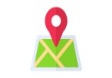 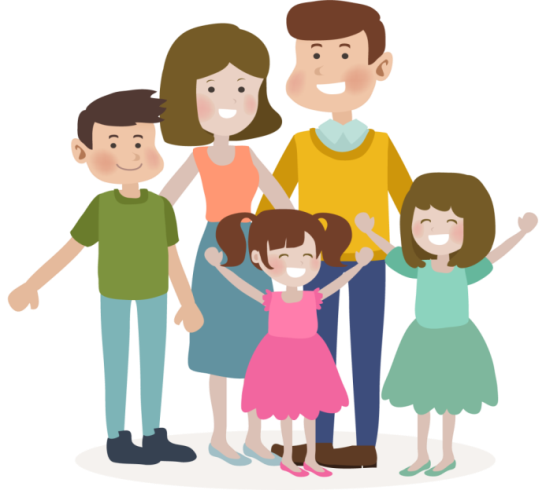 AİLE İÇİ 
İLETİŞİM/   
ANNE BABA TUTUMLARI
(VELİLERE YÖNELİK)
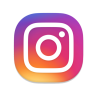 dumlupinarortaokuluu
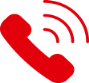 0332 713 11 78
http://ereglidumlupinar.meb.k12.tr
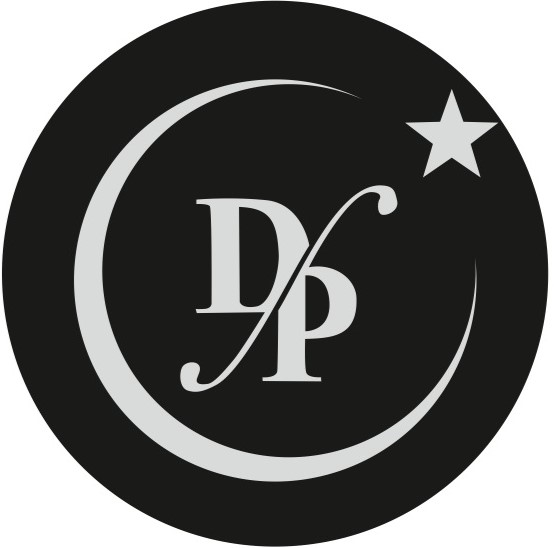 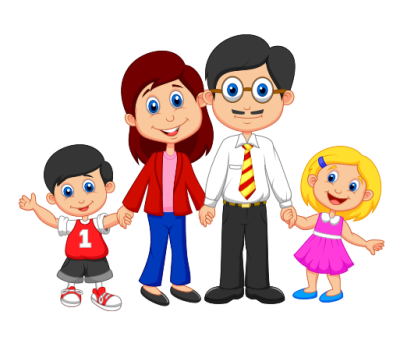 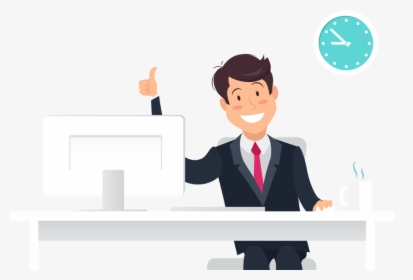 İletişim; dil kullanılarak ya da kullanılmaksızın insanlar arasındaki duyguların, düşünceleri ve yaşantıların ifade edilme yöntemidir.
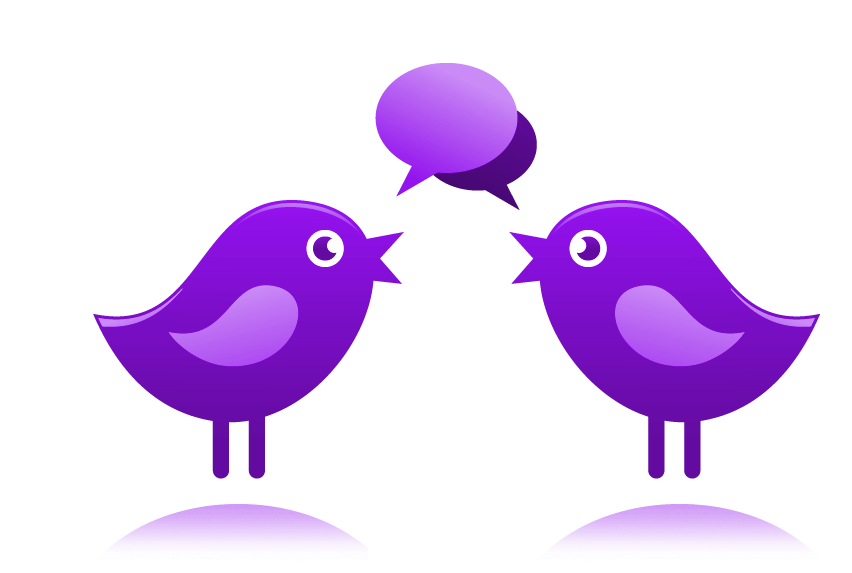 İletişim için iki birim arasında söz, jest, mimik vb. mesaj alışverişi gerekir.
İletişimin;
%10’unun Sözcüklerle (Mesajın içeriği)
%30’unun Seslerle (Alçak-yüksek ritim, tonlama)
%60’ının Vücut hareketleriyle(beden dili-en çok yüz ifadeleri) gerçekleştiği bilinmektedir.
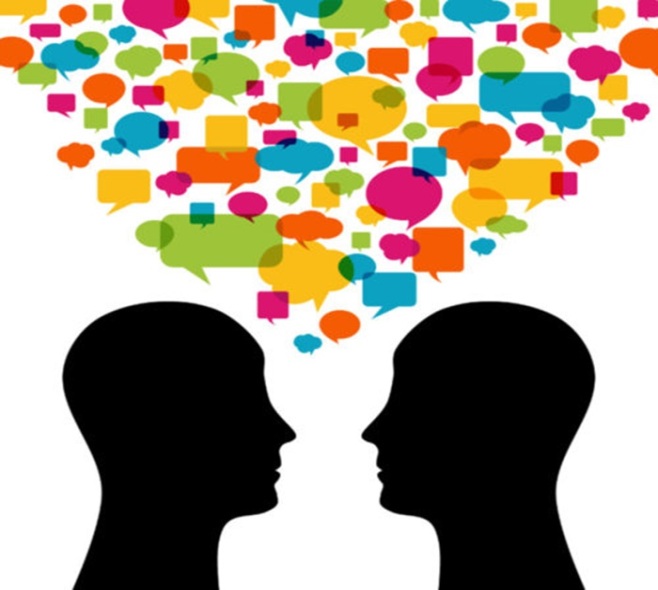 AİLE İÇİ İLETİŞİM

Aileyi güçlü kılan en önemli özelliklerden birisi üyeler arasındaki açık ve sık iletişimdir. O halde etkili iletişim özelliklerinin ve iletişim becerilerinin geliştirilmesi, doğrudan doğruya aileyi güçlü kılacak bir etkendir.
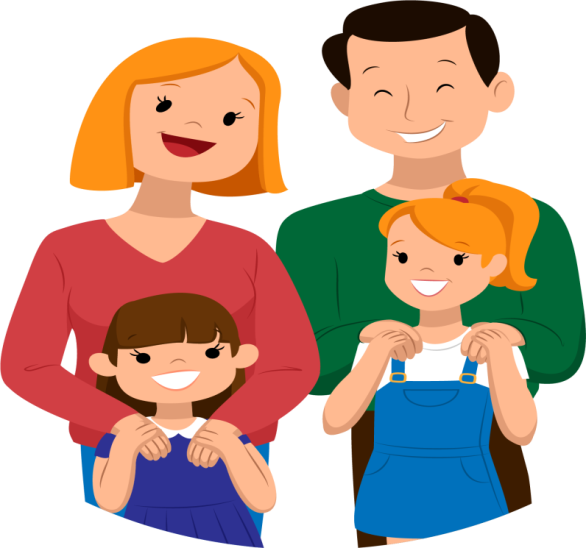 İLETİŞİM ENGELLERİ VE ÇOCUK ÜZERİNDEKİ ETKİLERİ
Emir Vermek, Yönlendirmek
Uyarmak, Tehdit Etmek
Ahlak Dersi Vermek
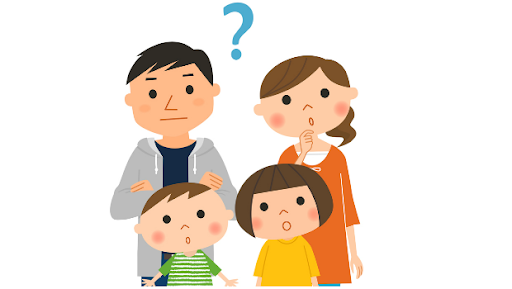 Mantık yoluyla inandırmak,Tartışmak
Öğüt Vermek, Çözüm ve Öneri Getirmek
Yargılamak, Eleştirmek, Suçlamak
Övmek, Aynı Düşüncede Olmak,Teşhis Koymak
İLETİŞİM ENGELLERİ VE ÇOCUK ÜZERİNDEKİ ETKİLERİ
Yorumlamak, Analiz Etmek,Tanı Koymak
Güven Vermek,Desteklemek
Ad Takmak, Alay Etmek
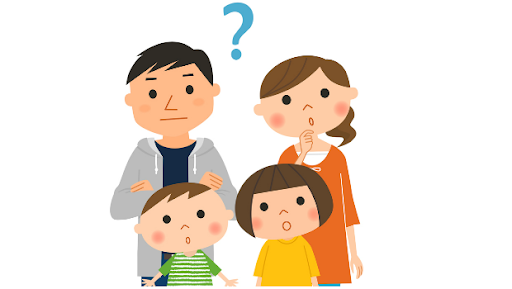 Konuyu Değiştirmek, Alaya Almak, Şakaya Vurmak, Oyalamak
İncelemek, Araştırmak,Soruşturmak
Emir Vermek, Yönlendirmek
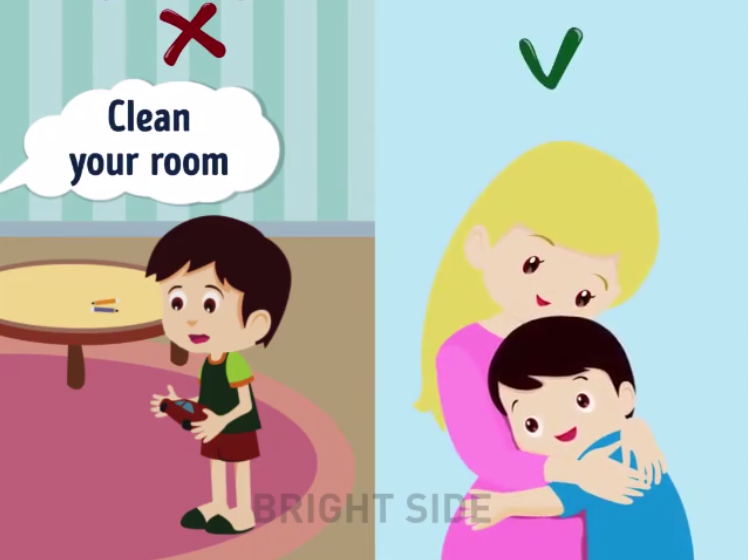 -Ödevlerini yapmak zorundasın.
-Gürültüyü kes.
Odanı Temizle!!!
Çocuk Üzerindeki Etkileri
-Korku ya da aktif direnç oluşturabilir.
-Söylenenlerin tersini yapabilir.
-İsyankar davranabilir.
-Anne-babasına düşmanca duygular besler.
Uyarmak, Tehdit Etmek
-Televizyonun sesini kısmazsan pişman olursun.
-Dayak yemek istemiyorsan onu yapmazsın.
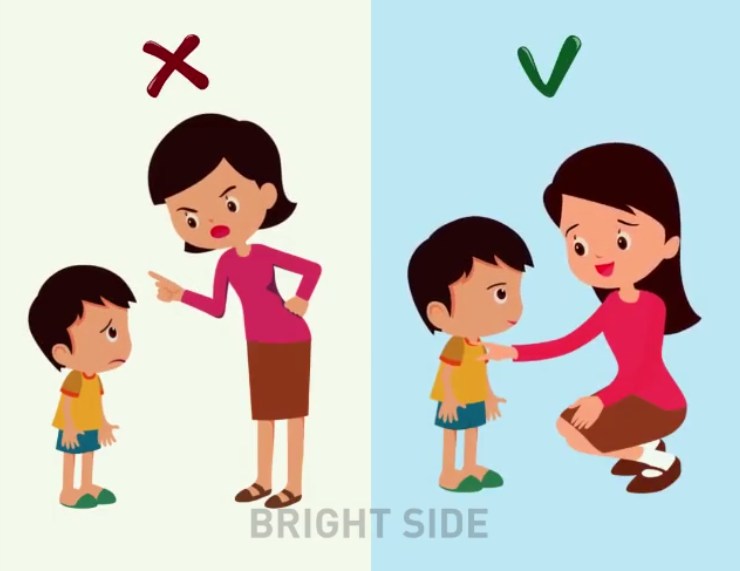 Çocuk Üzerindeki Etkileri
-Korku  boyun eğme yaratabilir.
-Söylenenlerin gerçekten yapılıp yapılmayacağını denemesine yol açabilir. 
-Gücenme, kızgınlık ve isyankarlığa neden olabilir.
Ahlak Dersi Vermek
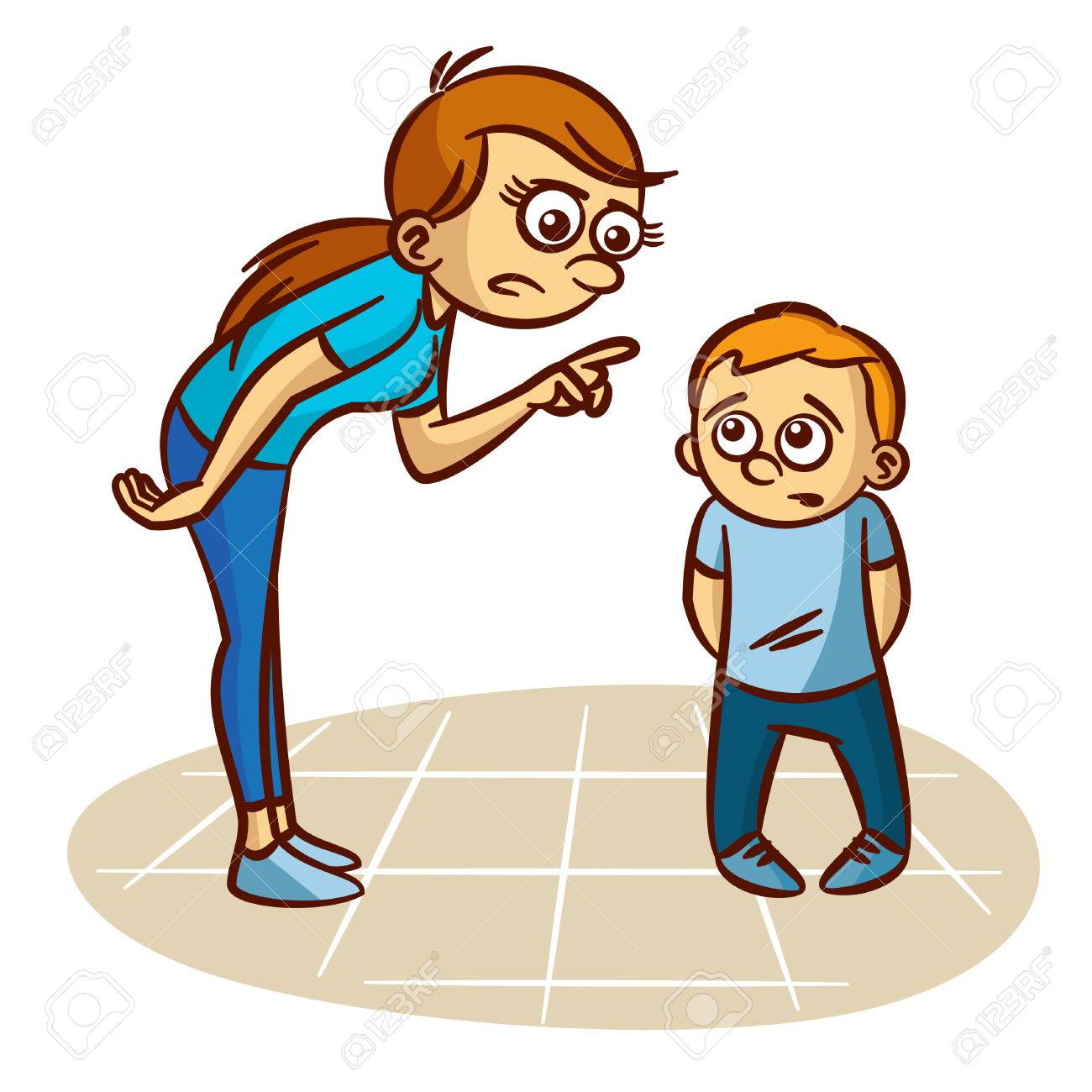 -Öğretmenine teşekkür etmeliydin.
-Büyükler konuşurken sözü kesilmez.
Çocuk Üzerindeki Etkileri
-Çocuğa otoritenin gücünü anımsatır.
-Suçluluk duygusu yaratabilir.
-Çocuğun kendini savunmasına neden olabilir.
Öğüt Vermek, Çözüm ve Öneri Getirmek
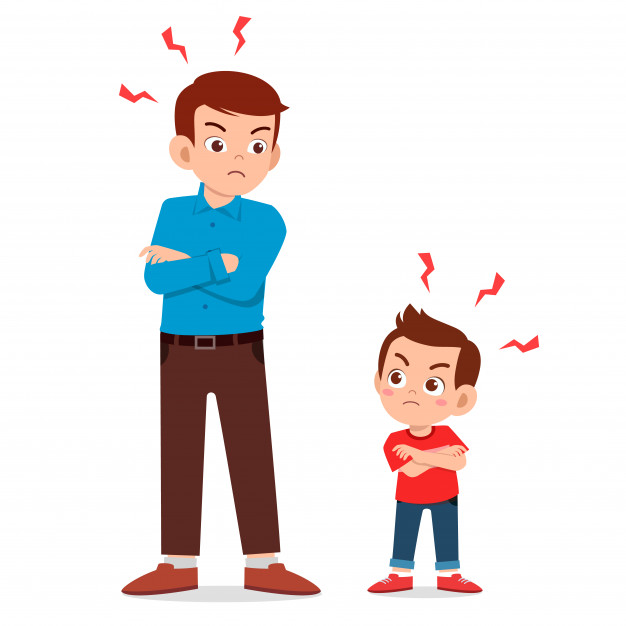 -Bence sen başka çocuklarla arkadaşlık et.
-Neden yatağını düzeltmiyorsun?
Çocuk Üzerindeki Etkileri
-Yetersizlik duygusu yaratabilir.
-Çocuğun sorunlarını bütün olarak düşünüp değişik çözüm önerileri geliştirip bunları denemesini engelleyebilir.
-Bağımlılık ya da direnme oluşturabilir.
-Çocukta anne-babasının kendini anlamadığı duygusunu oluşturabilir.
Mantık yoluyla inandırmak, Tartışmak
-Evet ama kardeşin henüz çok küçük.
-Gerçek şu ki arkadaşın çok haklı.
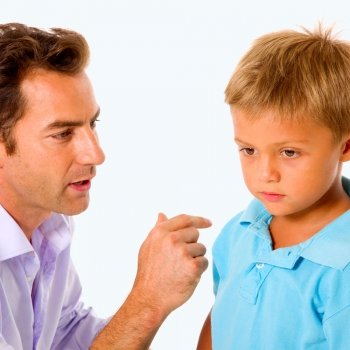 Çocuk Üzerindeki Etkileri
-Çocuğun karşı koymasına ve savunucu bir tutum içine girmesine yol açabilir.
-Çocuğun anne-babasıyla iletişimini kesmesine neden olabilir.
Yargılamak, Eleştirmek, Suçlamak
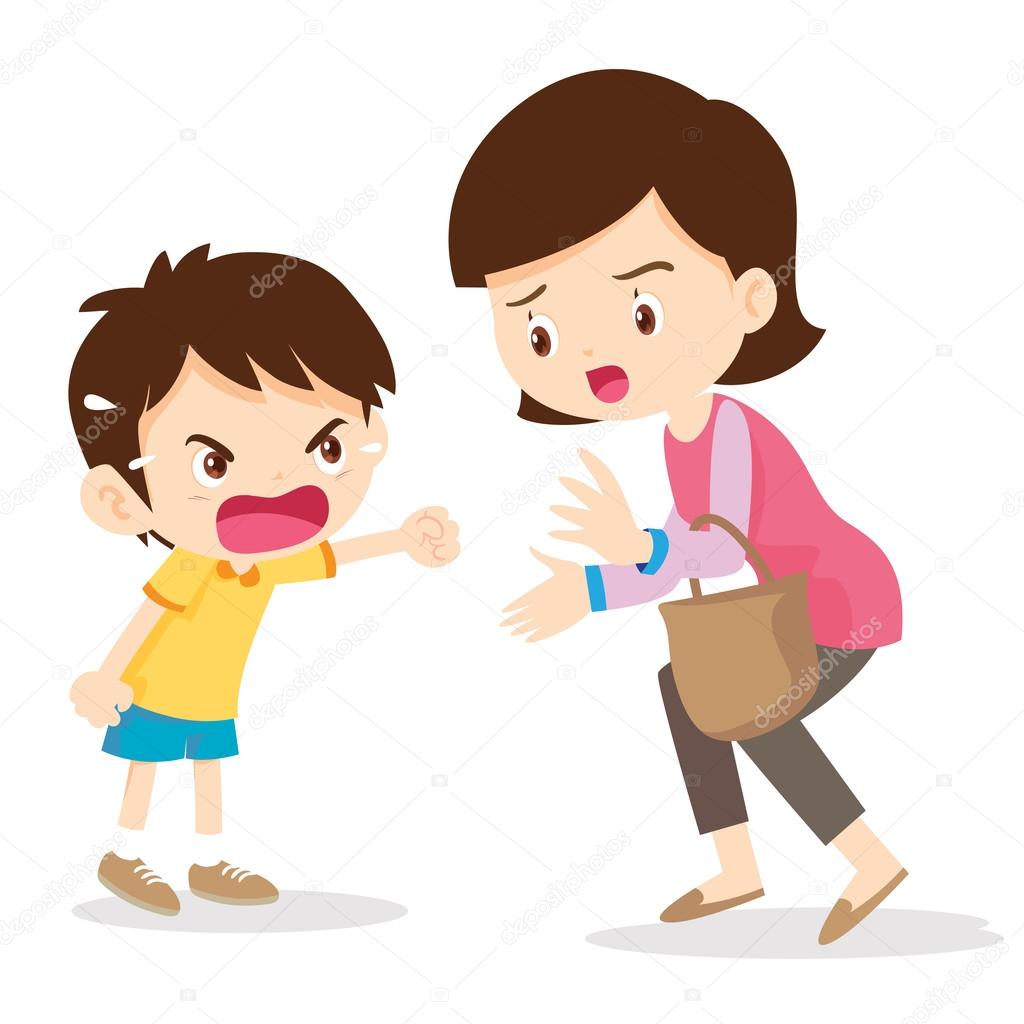 -Doğru düşünmüyorsun.
-Çok tembelsin.
Çocuk Üzerindeki Etkileri
-Çocuğun benlik saygısını zedeleyebilir.
-Çocuğun da anne babasını eleştirmesine ve karşılık vermesine neden olabilir.
Övmek, Aynı Düşüncede Olmak, Teşhis Koymak
-Çok akıllısın.
-Bence harika şiir okuyorsun.
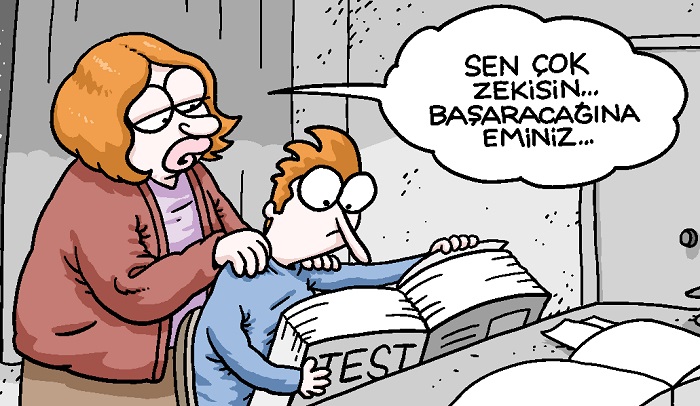 Çocuk Üzerindeki Etkileri
-Çocuğa anne-babasının beklentilerinin çok yüksek olduğunu ima eder.
-Çocuğun rahatsız olmasına ve utanmasına neden olabilir.
-Çocuğu övgüye bağımlı hale getirir.
Ad Takmak, Alay Etmek
-Hey koca bebek yaramazlık yapmaya utanmıyor musun?
-Hadi sende sulu göz.
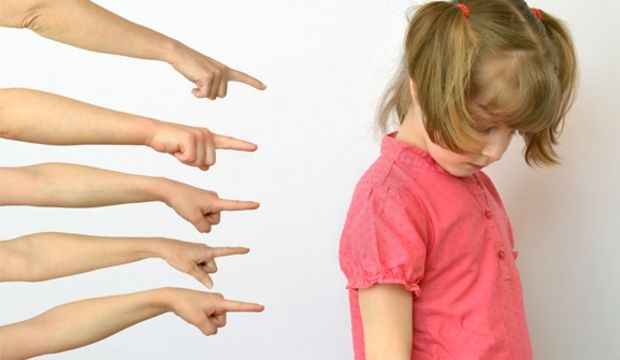 Çocuk Üzerindeki Etkileri
-Çocuğun kendisinin kötü olduğunu düşünmesine yol açabilir.
-Çocuğun sevilmediğini düşünmesine ve kendini değersiz hissetmesine neden olabilir.
Yorumlamak, Analiz Etmek, Tanı Koymak
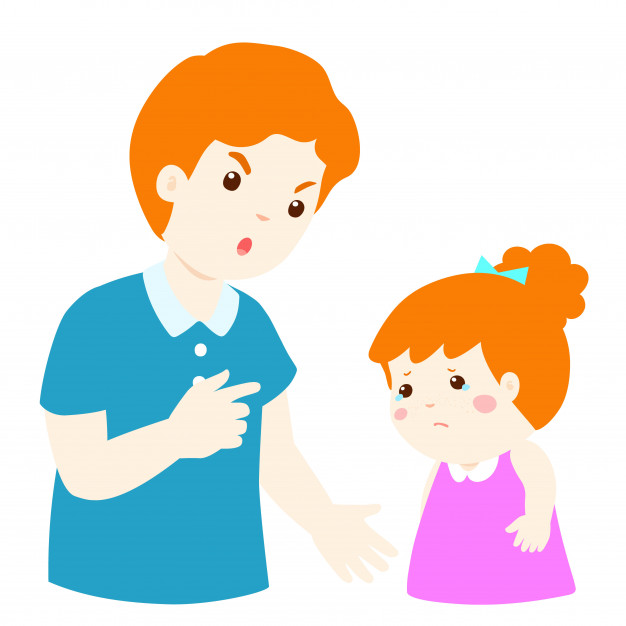 -Aslında sen biraz arkadaşını kıskanıyorsun.
-Kardeşine kızıyorsun.
Çocuk Üzerindeki Etkileri
-Yanlış anlaşılma endişesiyle çocuk iletişimini kesebilir.
-Başarısızlık ve yetersizlik duygusu hissedebilir.
Güven Vermek, Desteklemek
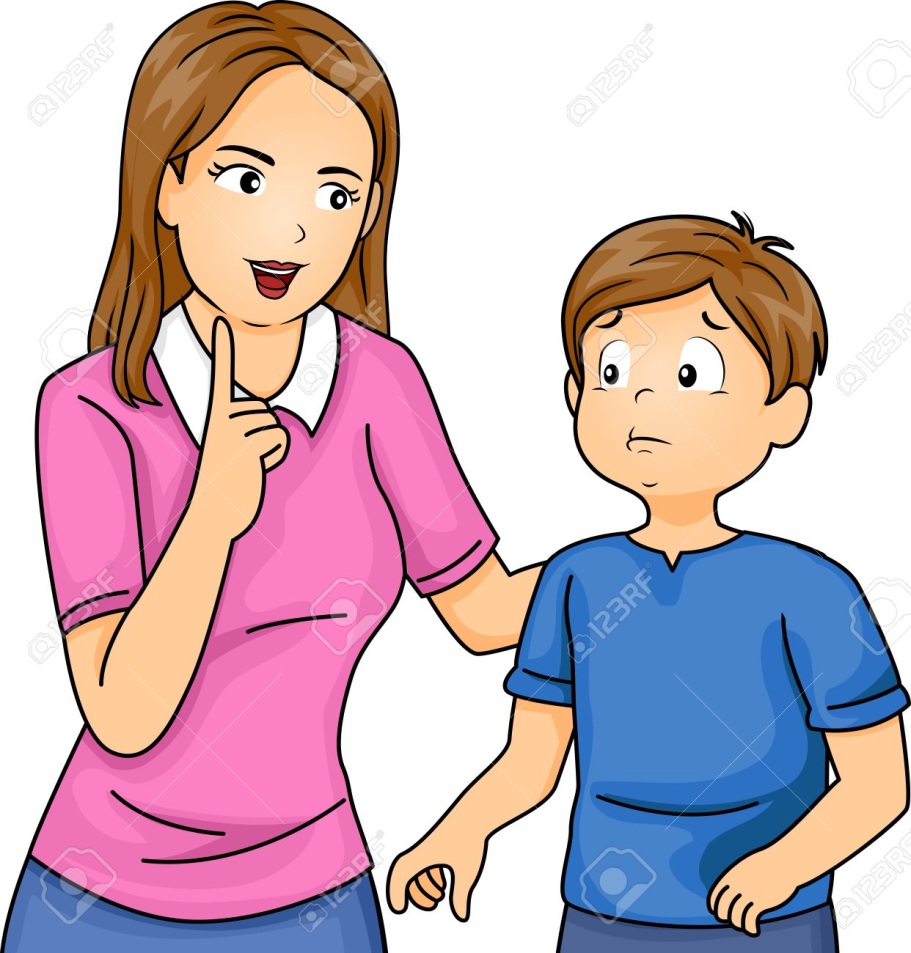 -Hadi biraz neşelen.
-Aldırma, düzelir, boş ver.
Çocuk Üzerindeki Etkileri
-Çocuğun kendini anlaşılmamış hissetmesine neden olabilir.
-Yaşadığı duyguların anne-babası tarafından umursanmak istenmediği mesajını iletebilir.
İncelemek,  Araştırmak, Soruşturmak
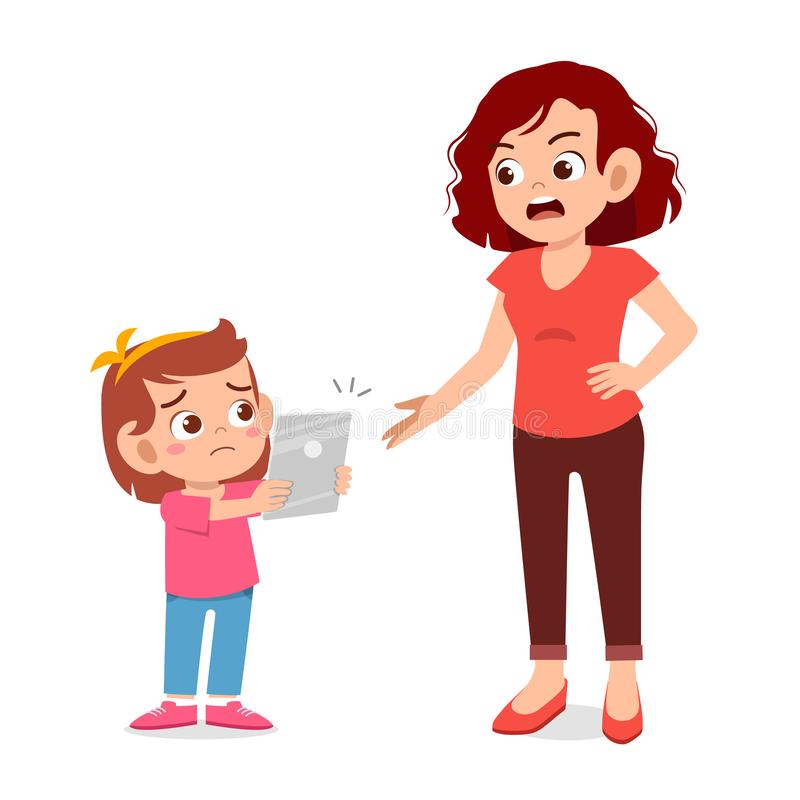 -Bunu sana kim söyledi?
-Okula gitmeyeceksen ne yapacaksın?
Çocuk Üzerindeki Etkileri
-Çocuğa soruların nedeni açıklanmadığından korku ve kaygı oluşturabilir.
-Çocuğun konuşma özgürlüğünü zedeleyebilir.
Konuyu Değiştirmek, Alaya Almak, Şakaya Vurmak, Oyalamak
-Bu konuyu unut gitsin.
-Sen neden dünyayı yönetmiyorsun.
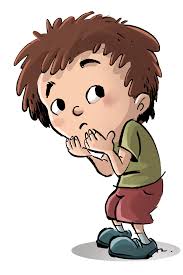 Çocuk Üzerindeki Etkileri
-Çocuğa anne-babasının kendisiyle ilgilenmedikleri, saygı duymadıkları ya da kabul etmedikleri mesajını iletebilir.
-Duygu ve düşünceleri ile alay etmek çocuğu incitebilir.
EŞLER ARASI İLETİŞİM
Anne-baba ve çocuk arasındaki olumlu iletişim ailenin mutluluğunu artırır. Çocuklar da bu iletişim tarzını model alarak hayatı boyunca sağlıklı sosyal ilişkiler kurar ve kendini ifade yeteneği ile özgüvenleri güçlenir.
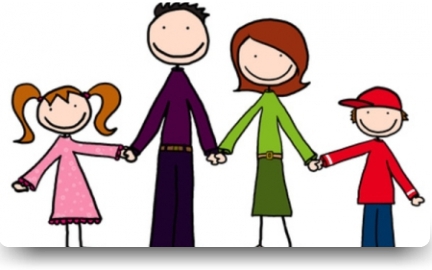 EŞLER ARASI İLETİŞİM
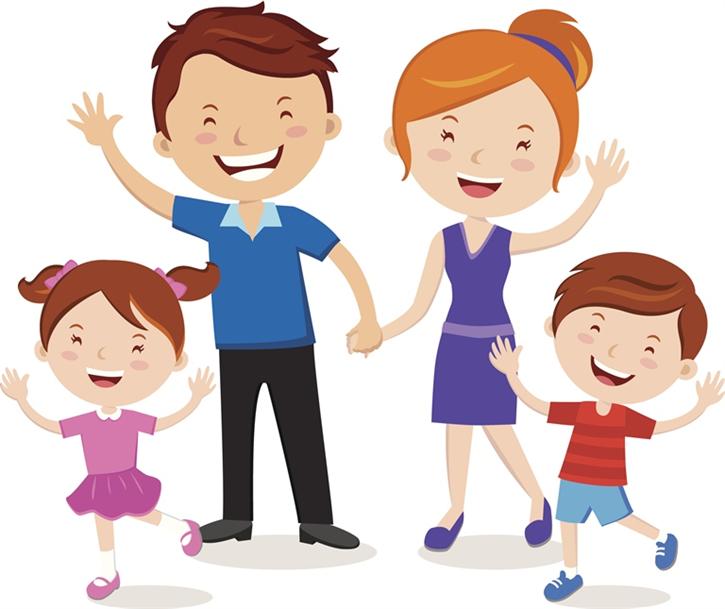 Çocuklar nasıl iletişim kuracaklarını anne-babalarını izleyerek öğrenirler. Dolayısıyla çocukların da bu önemli beceriyi öğrenebilmeleri için anne-babaların etkin iletişimciler olması gereklidir.
EŞLER ARASI İLETİŞİM
ZAMAN AYIRMAK
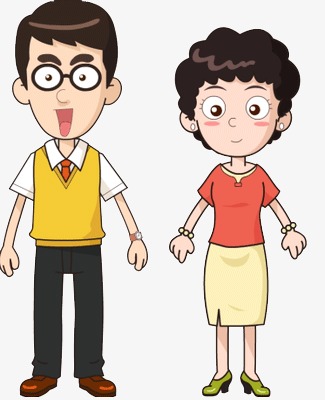 Çift olarak birlikte zaman geçirmek her ilişki için önemlidir. Ancak işin içinde çocuklar olduğunda baş başa geçirecek  zaman bulmak da kolay olmaz. Bu nedenle anne-babalar birlikte geçirecekleri özel zaman dilimlerini önceden belirlemelidirler.
EŞLER ARASI İLETİŞİM
ZAMAN AYIRMAK
Önemli olan anne-babanın düzenli olarak birlikte zaman geçirmesidir. Bu her gün olabilir, iki günde bir olabilir, haftada bir olabilir, yani anne-baba için ne şekilde uygunsa o şekilde ayarlanabilir.
Bu özel zaman birlikte konuşarak, beraber bir aktiviteye katılarak ya da anne ve babanın her ikisinin de ilgisini  çeken herhangi bir şeyi yaparak geçirilebilir. Önemli olan bu sürenin bir biçimde iletişim içerisinde geçirilmesidir.
EŞLER ARASI İLETİŞİM
ZAMAN AYIRMAK
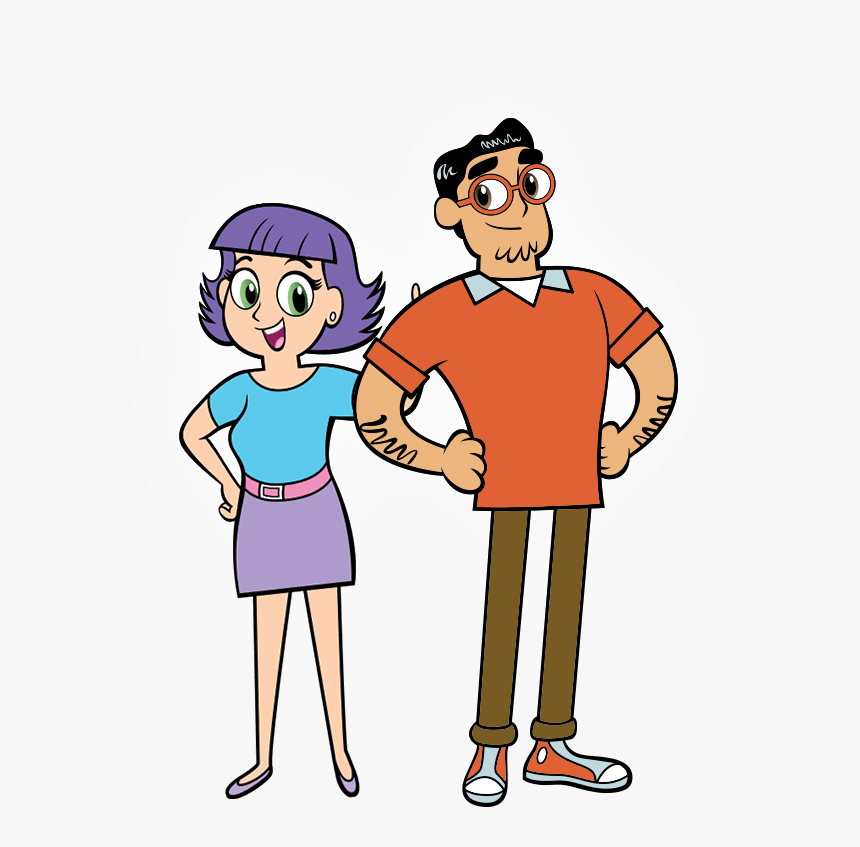 Ancak özel zaman kendiliğinden oluşmaz, planlanması ve her iki ebeveyn tarafından korunması gerekir. Baş başa zaman, iletişim kanallarının açık tutulması açısından son derece önemlidir.
EŞLER ARASI İLETİŞİM
ETKİN İLETİŞİM
Anne-baba arasındaki iletişimin bir diğer önemli kısmı da bu iletişimin nasıl etkin bir şekilde kurulabileceğinin bilinmesidir. Anne-babalar etkin bir iletişim kuramazsa, büyük olasılıkla başarısız iletişim yöntemlerini çocuklarına da 
aktaracaklardır.
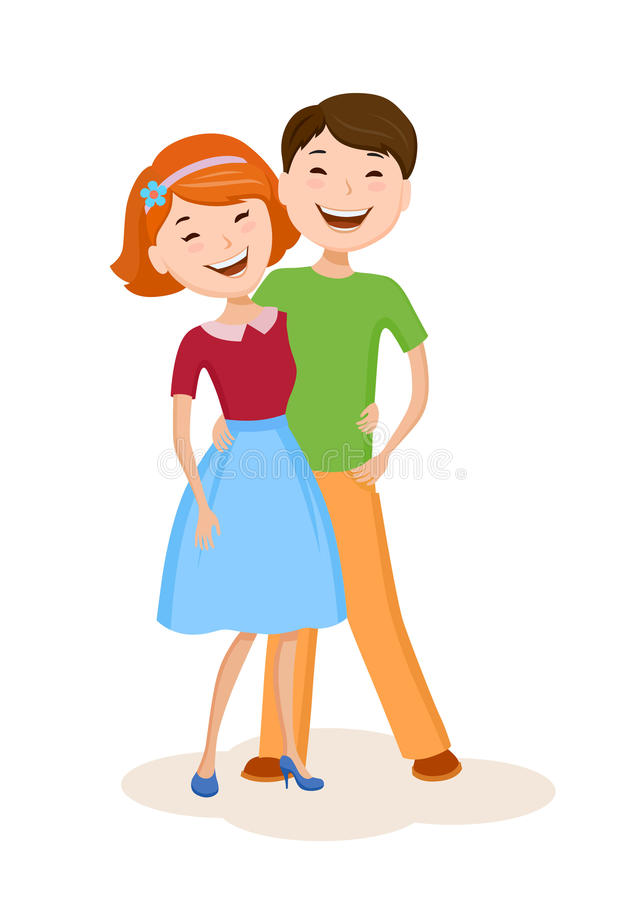 EŞLER ARASI İLETİŞİM
ETKİN İLETİŞİM
Etkin iletişim için sözler davranışlarla eşleşmelidir.
Örneğin anne ya da babadan biri diğerine hiç kızgın olmadığını söylüyor, ancak aynı zamanda da yüzünde öfkeli bir ifade ile bakıyor, öfkeli bir ses tonu kullanıyor ve ellerini yumruk yaparak sıkıyorsa, sözler davranışlarla eşleşmiyor ve etkin bir iletişim gerçekleşmiyor demektir. 
Anne-babalar böyle davrandığında karmaşık mesajlar gönderirler. Anne-babalar duyguları konusunda dürüst olmalıdırlar.Eğer öfkeliyseler, öfkelerini ifade etmenin uygun yollarını bulmalıdırlar.
EŞLER ARASI İLETİŞİM
ETKİN İLETİŞİM
Dokunmak mükemmel bir sözsüz iletişim yoludur.
Omzuna dokunmak, sarılmak duyulan memnuniyeti hem eşe, hem de çocuklara göstermenin çok güzel bir yoludur.
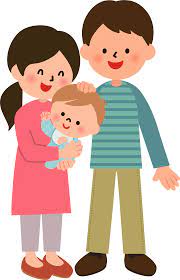 EŞLER ARASI İLETİŞİM
ETKİN İLETİŞİM
Katılım göstermek ve dinlemek etkin bir iletişim için gerekli iki önemli vasıftır. Katılım göstermek dikkatin tam olarak konuşan kişiye verilmesi demektir. Bu, o anda yapılmakta olan tüm aktiviteleri 
durdurarak, konuşan kişinin gözlerine bakarak ve hiçbir şey söylemeyerek yapılabilir.
Dinlemek ise söylenen şeylere dikkat etmek ve sadece sözlere değil, konuşan kişinin beden diline de kulak vermek anlamına gelir.
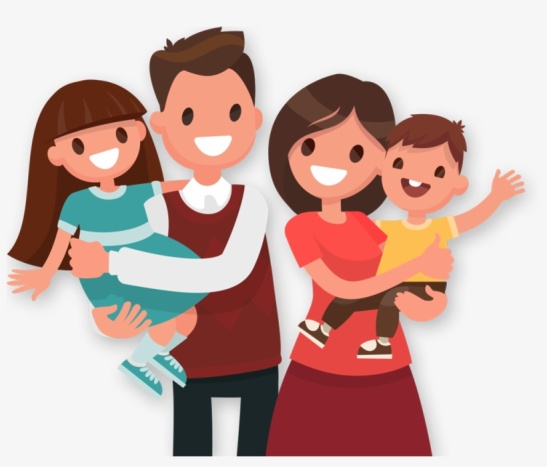 EŞLER ARASI İLETİŞİM
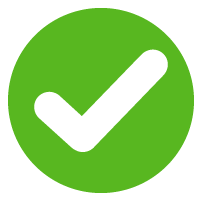 ETKİN İLETİŞİM
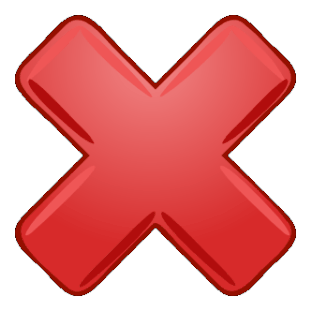 Suçlama, eleştirme, aşağılama. 
Örneğin; "ne kadar dağınıksın. Giysilerini hep burada bırakıyorsun!’’
Bu tür ifadeler karşıdaki kişiyi savunma konumuna geçirerek, o şeyi tekrar yapmaya teşvik eder
‘’Ben Dili’’
Parmağınızla karşınızdaki kişiyi işaret etmek yerine, duygu ve düşüncelerinizi kendi açınızdan ifade edin. Örneğin; “Kirli giysileri burada bıraktığında öfkeleniyorum".
EŞLER ARASI İLETİŞİM
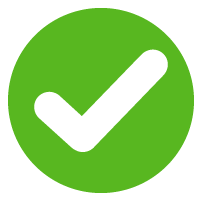 ETKİN İLETİŞİM
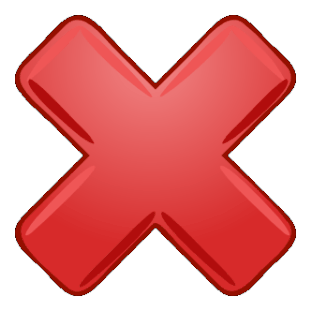 Dinlemek. 
Konuşanın söylediklerini dinleyin. Konuşmaya başlamadan önce konuşanın doğal olarak verdiği araları bekleyin.
Sözünü kesmek. 
Sözünü kesmek konuşan kişinin düşünce akışını bozabilir.
EŞLER ARASI İLETİŞİM
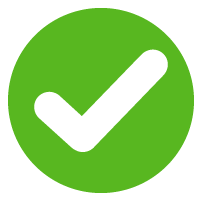 ETKİN İLETİŞİM
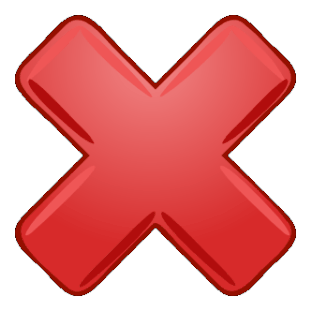 Aşırı genellemek veya felakete dönüştürmek. "Sen her zaman..", "sen asla.." gibi ifadeleri içerir.
Niteleyici ifadeler kullanmak.
"Bazen sen...", "belki..." gibi ifadeleri tercih edin.
EŞLER ARASI İLETİŞİM
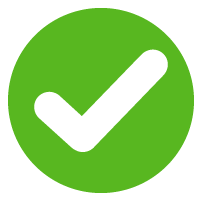 ETKİN İLETİŞİM
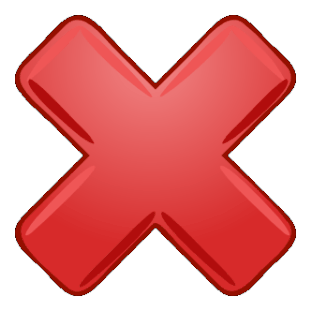 Uzun nutuklar çekmek. Bu iletişim biçimi karşıdaki kişinin kısa sürede kendini kapatmasına neden olur.
Kısa, konuya odaklı ifadeler. 
Böyle ifadeler etkin bir iletişim için gerekli olan karşılıklı alış-verişi sağlar.
EŞLER ARASI İLETİŞİM
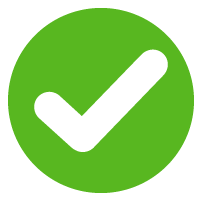 ETKİN İLETİŞİM
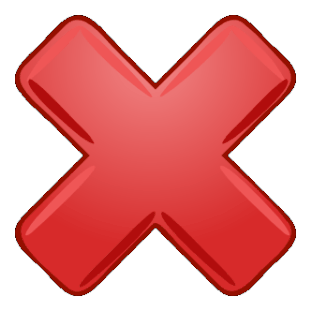 Saygı göstermek. Karşıdaki kişiye saygı göstermeye ve onun bakış açısını anlamaya çalışın. Görüşlerine katılmayabilirsiniz ama düşüncelerinizi de ifade edebilirsiniz.
İğneleme. 
İğnelemeler karşıdaki kişiyi yaralayabilir. Ekin bir iletişimde iğnelemelerin yeri yoktur.
EŞLER ARASI İLETİŞİM
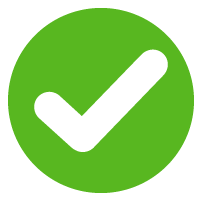 ETKİN İLETİŞİM
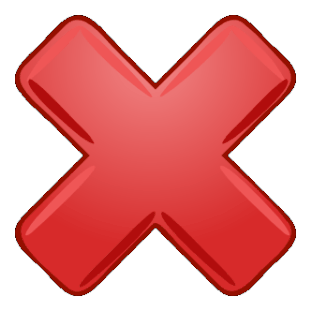 Göz teması kurmamak. Bu konuşmakta olduğunuz kişiye yanlış mesajların gönderilmesine neden olabilir.
Göz teması kurmak. 
Bu karşıdaki kişiye ilgili olduğunuz, dinlediğiniz ve katılım gösterdiğiniz mesajını verir.
EŞLER ARASI İLETİŞİM
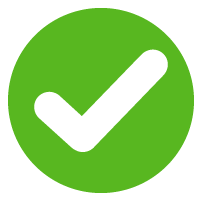 ETKİN İLETİŞİM
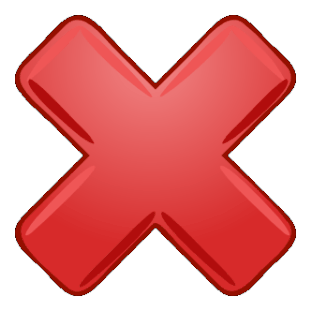 Niyet okuma. Karşınızdaki kişiye onun ne hissettiğini ya da düşündüğünü söylemekten kaçının. Doğru anlamamış olabilirsiniz.
Yansıtmak ve doğrulamak. Konuşmakta olduğunuz kişiye duyduklarınızı tekrarlayın ve bu duyduklarınızı nasıl yorumladığınızı belirtin. Gerektiğinde söylediği şeyi netleştirmesini isteyin.
EŞLER ARASI İLETİŞİM
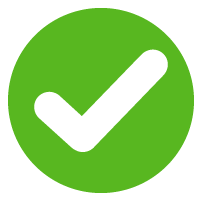 ETKİN İLETİŞİM
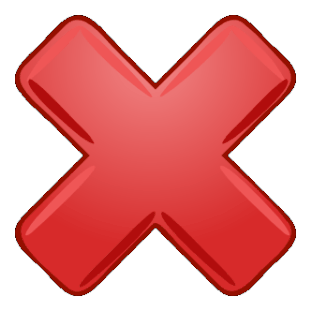 Alternatif çözümler önermek. 
Her iki tarafın da kabul edebileceği çözümleri bulmak için birlikte çaba gösterin. Çözüm önerileriniz konusunda görüşlerini sorun.
Emir vermek ve/veya tehdit etmek. 
Emirler ve tehditler pek nadir olarak etkili olur. Karşıdaki kişi istediğiniz yapar ama diğer yandan da düşmanlık ve nefret besleyebilir ve genellikle karşıdaki kişiyi savunma konumuna geçirir.
EŞLER ARASI İLETİŞİM
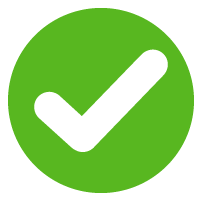 ETKİN İLETİŞİM
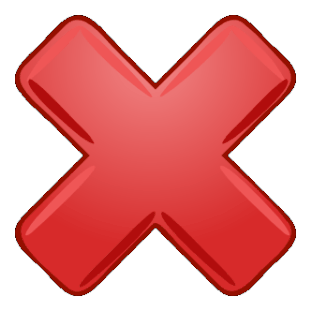 Geçmişe takılıp kalmak. 
Bir sorun ya da çatışma çözümlendiyse, bunu daha sonraki çatışmalarda tekrar tekrar gündeme getirmeyin. Anne-babalar birbirlerine temiz bir sayfa açma fırsatı vermelidir.
Bugüne ve geleceğe odaklanmak. Gündemdeki belirli konu üzerinde odaklanın.
EŞLER ARASI İLETİŞİM
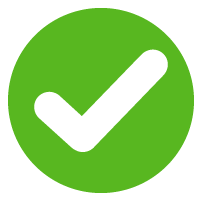 ETKİN İLETİŞİM
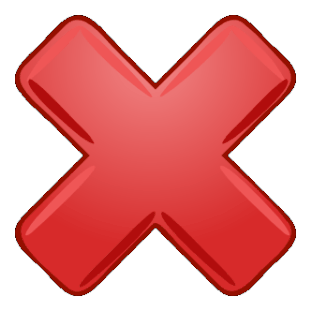 Sırayla konuşmak. Karşıdaki kişi konuşmakta çekingen davranıyorsa, konu hakkındaki görüşlerini sorun.
Konuşma tekeli oluşturmak. Tüm konuşmayı siz yapmayın. Etkin bir iletişim için her iki tarafından tartışmaya önemli katkılar yapması gerekir.
EŞLER ARASI İLETİŞİM
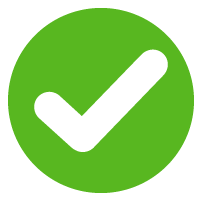 ETKİN İLETİŞİM
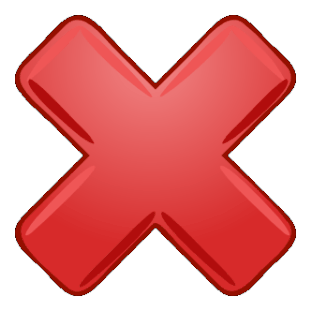 Sessiz kalmak. 
Her iki taraf da katılmazsa etkin bir iletişim gerçekleşmez.
Konuşmak. 
Olumsuz bile olsa, duygularınızı ifade edin.
EŞLER ARASI İLETİŞİM
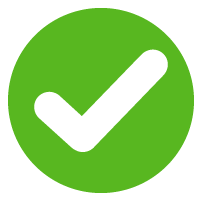 ETKİN İLETİŞİM
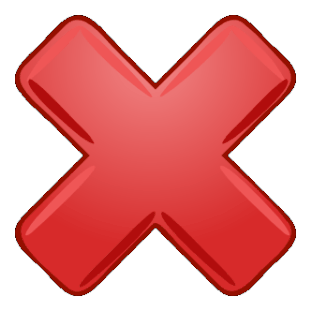 Akla ne gelirse söylemek. Söyleyeceğiniz şeylere dikkat ederek, konuşmakta olduğunuz kişiyi bilerek kırmaktan kaçının.
Karşılıklı nezaket kurallarına uymak. Konuşma ne kadar alevlenirse alevlensin, karşınızdaki kişiye nazik ve saygılı davranmaya çalışın.
EŞLER ARASI İLETİŞİM
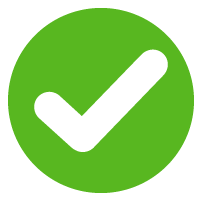 ETKİN İLETİŞİM
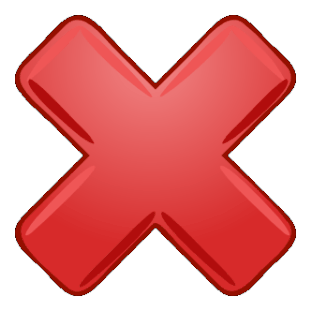 Evet ama... cevapları. Konuştuğunuz kişinin getirdiği her öneride bir hata bulmaya çalışmayın.
Gerçekten dinleme. Diğer kişinin bakış açısını anlamaya çalışın. Onun söylediği her şeye katılmak zorunda değilsiniz, ancak anlamak için çaba göstermelisiniz.
EŞLER ARASI İLETİŞİM
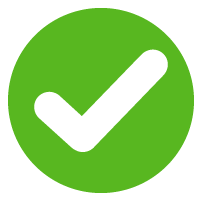 ETKİN İLETİŞİM
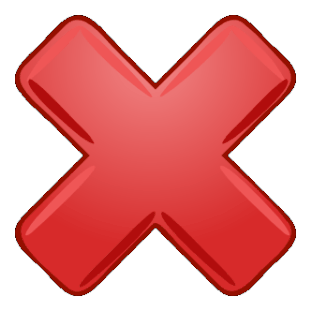 Karşı şikayetlerde bulunmak. 
Konuşmacının yaptığı şikayetlere kendi şikayetlerinizle yanıt vermeyin. Söyleyeceğiniz şeylere dikkat ederek, konuşmakta olduğunuz kişiyi bilerek kırmaktan kaçının.
Gündem oluşturmak. Bir konuşmada gündeme gelen şikayetlerin bir listesini yapın ve bir seferde yalnızca bir şikayeti ele alın.
ANNE-BABA TUTUMLARI
1-AŞIRI KORUYUCU/KOLLAYICI ANNE-BABA

Bu tarz tutumu benimseyen anne-baba sürekli çocuğa müdahale eder. Aşırı koruyucu ve verici davranışlar söz konusudur. Çocuğa bir bebek gibi davranılır. Çocuk anne-baba tarafından ‘sen yapamazsın, daha küçüksün’ gibi engellemelerle karşılaşır. Çocuğun kendini tanımasını ve yapabileceklerini fark etmesini engelleyen bir anne-baba tutumudur.
Çocuk Üzerindeki Etkileri
-Aşırı bağımlı, özgüveni gelişmemiş bir yapıya sahip olur.
-Sosyal gelişimi zedelenir.
-Oyunlarda yer alabilmek için kaba kuvvet uygular.
-Tek başına kararlar alamaz.
ANNE-BABA TUTUMLARI
2-AŞIRI BASKICI VE OTORİTER ANNE-BABA 

Bu tarz tutumu benimseyen anne-babalar sürekli baskıcı bir tutum içerisindedirler. Çocuktan kendilerine itaat etmelerini beklerler. Aile içinde korku hakimdir ve çocuk korku ile büyür.

Ailede yüksek baskı ve katı disiplin olduğundan çocuklarda kendini kabul etme zorlaşır, uyumsuzluk görülür.
Çocuk Üzerindeki Etkileri
-Uyumsuz, saldırgan bir yapıya sahip olur.
-Olumsuz tutum ve davranışlarını arkadaşlarına yansıtır.
ANNE-BABA TUTUMLARI
3-AŞIRI HOŞGÖRÜLÜ ANNE-BABA

Bu anne-baba tutumunda aşırı hoşgörü ve düşkünlük vardır. Evde patron çocuktur ve her dediği yapılır. Bu tutumla yetişen çocuklarda doyumsuzluk ve bir iç boşluk vardır. Kuralsızlığa alışırlar. Bencil, sorumsuz, kırılgan, her dediğinin anında olmasını isteyen ve sabırsız olabilirler. Sosyal ortama girdiğinde ve her dediğinin olmadığını gördüğünde hayal kırıklığına uğrar. Kendi içine çekilebilir ya da saldırgan olabilirler. Her istediklerini yaptırmayı alışkanlık haline getirir ve zamanla kural tanımazlar.
ANNE-BABA TUTUMLARI
4-MÜKEMMELİYETÇİ  ANNE-BABA 

Mükemmeliyetçi tutumda anne baba her şeyin en iyisini çocuğundan bekler. Kendi gerçekleştiremediği yaşantıları çocuğunun gerçekleştirmesini ister ve çocuk olduğu gibi kabul edilmez. Aile, bedensel ve zihinsel yönden beklentileri karşılaması için çocuğu kapasitesinin çok üstünde eğitimlere tabii tutar. Çocuğa bütün çocukça davranışlar yasaklanır. Arkadaş seçimi de aileye aittir.
Çocuk Üzerindeki Etkileri
-Aşırı titiz ya da tam tersi dağınıktır.
-Arkadaşları sayısı sınırlıdır.
-Sabit fikirlidir.
-Başarısızlığa tahammül edemez, en ufak bir başarısızlıkta kendini suçlar.
ANNE-BABA TUTUMLARI
5-İLGİSİZ ANNE-BABA 
Çocuğun  davranışları  karşısında  ilgisiz  ve vurdumduymaz davranışlar  sergileyen  anne babalardır. Bu tip aileler için çocuğun varlığı ile yokluğu belli değildir. Bu gruba giren anne babalar genellikle hoşgörü ile boş vermeyi birbirine karıştırmaktadırlar. Çocuk anne babayı  rahatsız etmediği müddetçe,  çocukla  ilgili problem  yoktur, eğer çocuk anne babayı  rahatsız ederse o zaman çocuk ile ilgili gündem oluşur. Bu gündem daha çok şikayetlerle doludur. Bu tip ailelerde çocuk fiziksel ve duygusal yalnızlığa itilmektedir. Çocuğun hareketlerinin  görmezlikten gelinerek  dışlanması  söz  konusudur. Anne, baba, çocuk  arasında  iletişim kopukluğu vardır. Ailenin çocuğa tepkileri düşük seviyededir.
Çocuk Üzerindeki Etkileri
-Saldırgan davranışlar sergiler, özgüven problemi yaşar.
-Sözlü  iletişim  yetersizliğinden dolayı dil gelişiminde gecikme,  konuşma bozuklukları  olabilir.
-Hayattan ve kendisinden bir beklentisi yoktur.
ANNE-BABA TUTUMLARI
6-TUTARSIZ  ANNE-BABA 
Çocuğun belirli bir davranışı anne baba tarafından farklı yorumlanır. Anne babalar aynı  davranışı  kimi  zaman  normal karşılarken    kimi zamanda  cezalandırabilirler.  Bu  durum daha çok  anne  veya  babanın  o  anki  psikolojik durumu  ile  ilintilidir. Anne  veya  baba yorgunsa,  başka  zaman  normal  olan  davranış o  an  için  yapılmaması  gereken  bir davranıştır. Bu durumda çocuk neyin doğru neyin yanlış olduğunu anlayamamaktadır. Tutarsız anne baba tutumlarını içeren bir diğer tutum ise, anne için doğru olan bir şeyin  baba için yanlış olması veya  tam  tersi durumun oluşmasıdır. Anne ve baba farklı disiplin anlayışı  geliştirebilirler.    Anne  ve baba mutlaka aynı görüşe  sahip olmalıdır,  biri olumsuz davranışı  hoş  görüp  diğeri  ceza uygulamamalıdır. Baba çocuğa  bir  suç  işlemesi  sonucunda  bir  ceza verdiğinde anne  hemen  annelik  şefkati  ile çocuğunu kucaklayıp sevmemelidir.
Çocuk Üzerindeki Etkileri
-Aşırı isyankar, kaygılı, güvensiz, tutarsız bir kişiliğe sahip olur.
-Herhangi bir konuda karar vermekte güçlük yaşar.
ANNE-BABA TUTUMLARI
7-DEMOKRATİK  ANNE-BABA
 
Çocuk  belirli  sınırlar  içinde  özgürdür. Eğer  aile  ortamı çocuğa  kendi  benliğini,  kimliğini  duygu  ve düşüncelerini  anlatma özgürlüğü veriyorsa çocuk sağlıklı biçimde olgunlaşır. Bu tarz tutum sergileyen aile ortamında sevgi, saygı, hoşgörü, sorumluluk duyguları hakimdir.
Çocuk Üzerindeki Etkileri
-Sosyalleşmiş, işbirliğine açık,
arkadaş canlısı ve duygusal, yaratıcı ve bağımsız, arkadaşlarına, ailesine saygı duyan, kendine ve arkadaşlarına güvenen bir yapıya sahip olur.
-Sosyal açıdan dengeli ve mutludur.
-Sorumluluklarının farkındadır.
ÖZETLE;
1-Aile içinde her zaman sevgi, saygı, güven, sorumluluk duygularını ön planda tutun.
2-Sorunlarınızı şiddetle değil konuşarak çözmeye çalışın.
3-Kurallar belirleyin ve bu kurallara evin içinde herkesin uymasını sağlayın.
4-Çocuğunuzu dinleyin. Dinlendiğini gören çocuk kabul edildiğini, dolayısıyla sevildiğini düşünür. Çocuğunuzla konuşurken göz kontağı kurun.
5-Çocuklarınızı başka çocuklarla kıyaslamayın.
6-Çocuklarınıza davranışlarınızla ve sözlerinizle iyi bir model olun.
7-Eşinize ve çocuklarınıza zaman ayırın, birlikte yapacağınız etkinlikler düzenleyin.